Birds of a Feather Conversations Generating New Project Ideas
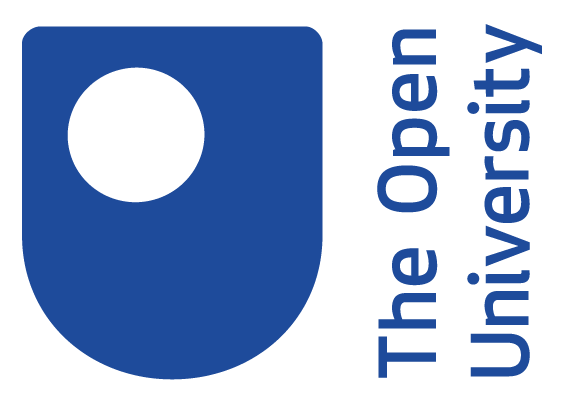 Trevor Collins with John Butcher, Diane Butler, David Conway, Darren Gray, Sally Jordan, Mark Jones, Katie Weeds and Carlton Wood
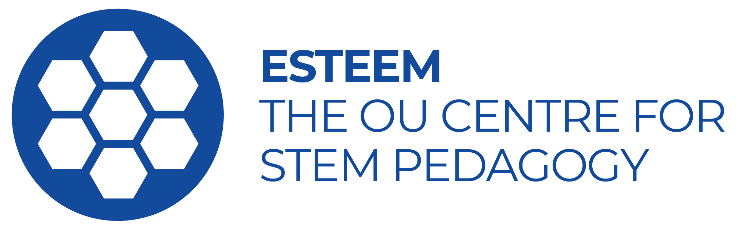 These slides: https://bit.ly/esteem-2022-bof-conversations
Tuesday 12th May 2022
esteem@open.ac.uk
www.open.ac.uk/esteem
@OU_eSTEeM
Overview
11:35 to 11:45 – Welcome and Introduction
11:45 to 12:15 – Four parallel ‘Birds of a Feather’ SoTL conversation groups
1. Assessment with Sally Jordan and Carlton Wood
2. Awarding Gaps with John Butcher and Darren Gray
3. Careers and Employability with David Conway and Katie Weeds
4. Open (any other topics) with Diane Butler and Mark Jones
12:15 to 12:35 – Plenary: Facilitators reporting back plus Q&A
Thursday, 12th May 2022
eSTEeM 2022 - BoF Conversations
2
A SoTL conversation aboutAssessment
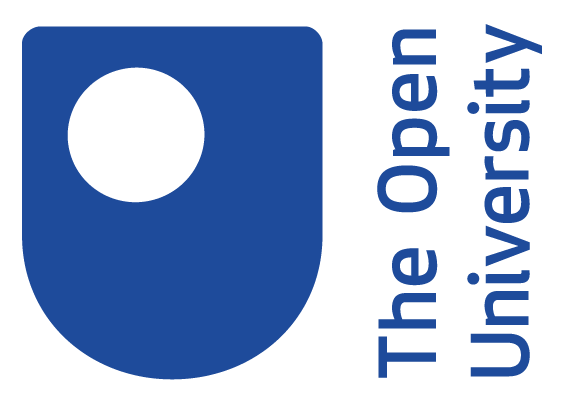 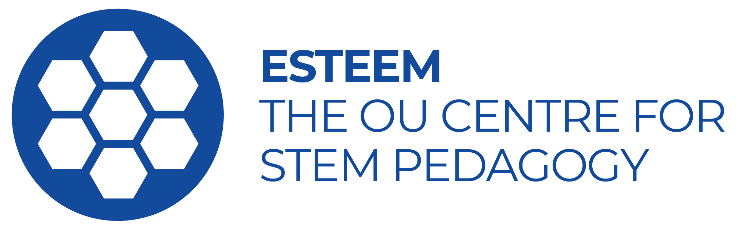 Sally Jordan and Mark Jones
https://padlet.com/esteem/bof1_assessment
esteem@open.ac.uk
@OU_eSTEeM
www.open.ac.uk/esteem
[Speaker Notes: https://padlet.com/esteem/bof1_assessment]
Assessment (4 in progress)
Anton Dil and Sharon Dawes (C&C) – An evaluation of the impact of changes to assessment practice in a second-year object-oriented Java programming module
Rachel Hilliam (M&S) – Changing times, changing pedagogies
Nigel Gibson and Kate Sim (C&C) – Pair marking: Working together to improve our teaching
Jenny Duckworth and Harriet Kopinska (EEES) – Challenges of assessment for a level 3 interdisciplinary module: an AL and student perspective
Thursday, 12th May 2022
eSTEeM 2022 - BoF Conversations
4
Assessment (11 completed)
Paul Piwek and Simon Savage (C&C) – Student co-design of confidence-building formative assessment for Level 1 Computing & IT students
Hayley Ryder (M&S) – Use of STACK to generate formative assessment for level 3 Pure mathematics
Andrew Norton (SPS) – Assessment analytics of student engagement with, and performance on, S217 online quizzes
Claire Kotecki & Prithvi Shrestha (LHCS & WELS) – Academic literacy and communicating assessment to students in Level 1 science module: building the foundations for retention and progression
John Woodthorpe and Jim Donohue (C&C & WELS) – How students’ use of language relates to learning, retention, and performance in assessment on TU100: Implications for learning design, assessment strategy, and tuition practices in the MCT faculty
Sally Jordan (SPS) – Thresholded assessment: Does it work?
Janet Haresnape (LHCS) – Evaluation of assessed collaborative wiki activity and comparison with similar collaborative online activities in other contexts
Thursday, 12th May 2022
eSTEeM 2022 - BoF Conversations
5
Assessment (11 completed)
Chris Dobbyn (C&C) – Transforming retention and progression in a new Level 1 course
Soraya Kouadri Mostéfaoui (C&C) – Assessing ‘alternative media’ elements: is there a generic model?
Paul Piwek (C&C) – Argumentation Education (ArguEd)
Peter Taylor (LHCS) – The use of peer assessment/review in distance teaching via the Moodle VLE
Thursday, 12th May 2022
eSTEeM 2022 - BoF Conversations
6
A SoTL conversation about theAwarding Gaps
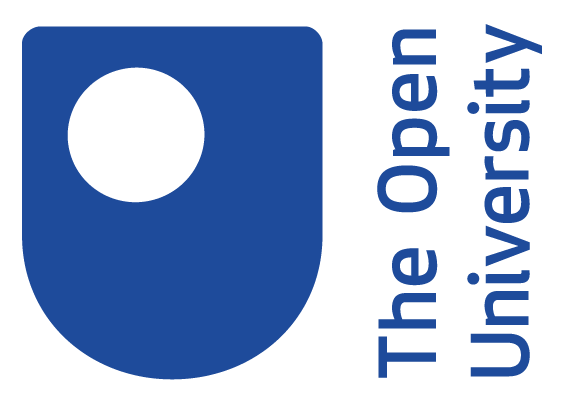 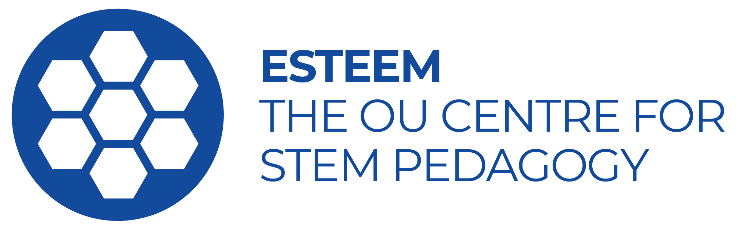 John Butcher and Darren Gray
https://padlet.com/esteem/bof2_awarding_gaps
esteem@open.ac.uk
www.open.ac.uk/esteem
@OU_eSTEeM
[Speaker Notes: https://padlet.com/esteem/bof2_awarding_gaps]
EDI / APP projects (32 in progress*)
Diane Butler, Andrew Potter and Catherine Comfort (LHCS, M&S & FBL) – Evaluating STEM/FBL APP Virtual Internship Scheme
Vera Hale, Clive Hilton and Alessandra Campoli (E&I) – Barriers and Enablers for Future Designers within the awarding gap at the intersection of Race and Deprived Areas
Rachel Hilliam (M&S) – Evaluating Statistics anxiety across different qualifications
Dhouha Kbaier and Soraya Kouadri Mostefaoui (C&C) – Analysis of COVID-19’s impact on BAME students’ attainment (A case study of Level 1 C&C Open University modules)
Carol Morris and Rachel Slater (E&I) – Understanding factors influencing BAME students’ achievements within Engineering and Innovation
Ann Zata (E&I) – Understanding the challenges faced by BAME students studying T219 Environmental Management 1, to better support and enhance their learning
Fiona Aiken and Chris Hutton (EEES) – Evaluation and improvement of print packs use for Environmental Science students
* 15 completed
Thursday, 12th May 2022
eSTEeM 2022 - BoF Conversations
8
EDI / APP projects (32 in progress)
Mustafa Ali (C&C) – Decolonising Computing: A Resource for Educators
Paul Collier and Fiona Aiken (STEM Deanery & EEES) – Typical Support Seeking Behaviour of STEM Students, their Outcomes and Successes
Hannah Gauci, Julie Robson, Jon Golding and Janette Wallace (LHCS & EEES) – Impact of introducing new practical and dataset project options to the science undergraduate capstone project module (S390)
Alexis Lansbury and Sharon Dawes (C&C) – Accessibility of Jupyter Notebooks on M269
Jane Loughlin, Duncan Banks and Eleanor Crabb (LHCS) – Understanding how our assessment contributes to retention and awarding gaps for black students on LHCS modules
Carol Midgley and Jane Loughlin (LHCS) – Understanding awarding gaps for disabled and black LHCS students at Level 1
Karen New and Fiona Moorman (LHCS) – An evaluation of use and impact of zero grades in assessment; are we being consistent, fair, and transparent?
Thursday, 12th May 2022
eSTEeM 2022 - BoF Conversations
9
EDI / APP projects (32 in progress)
Katja Rietdorf and Jane Loughlin (LHCS) – Assessing the impact of skills development through formative assessment on student retention and success in S294
Chris Corcoran (E&I) – Barriers and enablers to higher education: the experiences of disabled students from minority cultural backgrounds
Miriam Fernandez, Martin Hlosta and Tracie Farrell (KMi) – Understanding the BAME attainment gap at the OU by means of quantitative and qualitative data analytics
Elouise Huxor, Theo Philcox and Lisa Bowers (E&I) – Associate Lecturer Disability Champion scheme at the Open University (E&I-STEM)
Annika Lohstroh (SPS) – Investigating the impact of ethnicity on student experience in stage 1 and 2 Physical Sciences (PS)-oriented modules
Nicole Lotz and Muriel Sippel (E&I) – Understanding the mental health attainment gap in Design modules
Louise MacBrayne and Jennie Bellamy (LHCS & EEES) – Black student experience and outcomes on S112: improving a level 1 STEM module
Thursday, 12th May 2022
eSTEeM 2022 - BoF Conversations
10
EDI / APP projects (32 in progress)
Sue Pawley (M&S) – Exploring the extent of maths anxiety within the STEM Faculty at The Open University
Hayley Ryder and TC O’Neil (M&S) – Evaluating the increase in student wellbeing brought about by informal online sessions and computer-generated worked examples on a level 3 pure maths module
Col Blundell (M&S) – Investigation into running course specific taster tutorials within prisons for non-OU students
Sarah Daniell and Lorraine Waters (LHCS) – Evaluation of D-flag students accessibility to and use of online tutorials and forums in L2 modules
Elaine McPherson (EEES) – Investigating the motivations of female students choosing an open versus named qualification
Trevor Collins and Sarah Davies (KMi & EEES) – Disseminating inclusive field teaching: sharing resources and practices across disciplines and institutions
Nigel Gibson (C&C) – Do they know what they are doing? A review of IT use by prison-based students
Thursday, 12th May 2022
eSTEeM 2022 - BoF Conversations
11
EDI / APP projects (32 in progress)
Alice Moncaster and Hedieh Jazaeri (E&I) – Improving and evaluating inclusivity in group project work for distance-learning engineering students
Rachel Slater, Anne Campbell and Elaine McPherson (E&I, Academic Services & EEES) – Accessibility and inclusion in tuition (AccIT)
Sally Jordan (SPS) – Concept inventories in physics: from development to impact
Clem Herman (C&C) – Developing a strategy for an LGBT+ inclusive STEM Faculty
Thursday, 12th May 2022
eSTEeM 2022 - BoF Conversations
12
A SoTL conversation aboutCareers and Employability
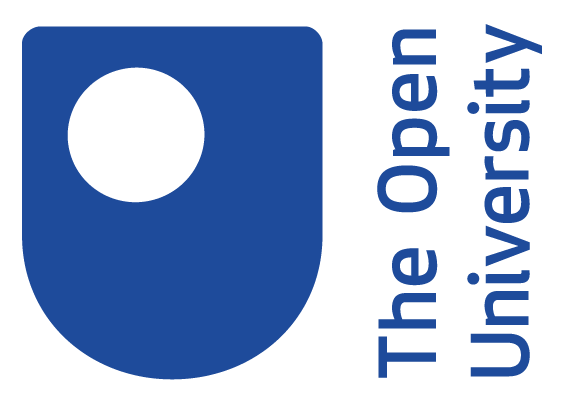 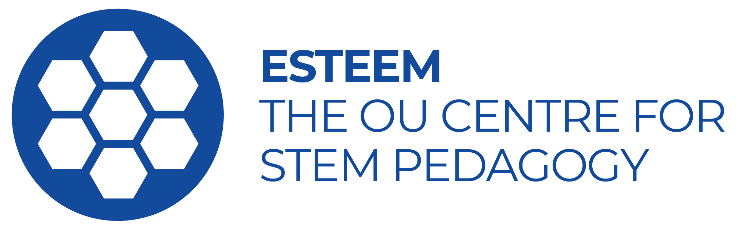 David Conway and Katie Weeds
https://padlet.com/esteem/bof3_careers_and_employability
@OU_eSTEeM
www.open.ac.uk/esteem
esteem@open.ac.uk
[Speaker Notes: https://padlet.com/esteem/bof3_careers_and_employability]
Careers and Employability (3 in progress)
Alan Cayless (SPS) – Using Learning Logs in SXPS288: Effectiveness in helping students to reach Learning Outcomes, to enhance and document their employability skills, and raise awareness of opportunities in the space sector
Lorraine Waters and Rachel McMullan (LHCS) – Evaluation of online journal club (OJC) in S285: to what extent does this help students develop employability skills?
Alexis Lansbury and Arabella Nock (C&C and Academic Services) – Curriculum Development in Computing and Communications: Enabling the Student Voice, Facilitating Employability and Exploring Students’ Personal and Professional Aspirations
Thursday, 12th May 2022
eSTEeM 2022 - BoF Conversations
14
Careers and Employability (15 completed)
Alexis Lansbury, Chris Thomson and Andy Hollyhead (C&C) – Degree-Apprenticeships: Embedding learning in the practice-tutor, apprentice, employer tripartite  
Sally Crighton, Andrew Potter and Gerry Golding (M&S) – Developing students and tutors’ perceptions of good mathematical communication on level one service mathematics module MU123: an investigation
Fiona Aiken and Chris Hutton – Student development and perceptions of employability skills in stage 1 science
Claudia Eckert – Research and Education in Product Development for 2040
Martin Reynolds and Ray Ison (E&I) – Changing the way the game is played: transforming postgraduate curriculum praxis and workplace capabilities 
Janet Haresnape (LHCS) – Skills progression in practical science within the Life Sciences
Clem Herman (C&C) – Evaluation of a community partnership approach using open educational resources: Equate Scotland and the Returning to STEM BOC
Thursday, 12th May 2022
eSTEeM 2022 - BoF Conversations
15
Careers and Employability (15 completed)
Hilary MacQueen (LHCS) – Factors affecting student success in the Workplace
Martin Reynolds (E&I) – Framing Professional Competencies for Systems Thinking in Practice 
Steven Self and Mark Slaymaker (C&C) – Refining a framework for measuring qualification effects
Daphne Chang (E&I) – Impact study of the taught MScs in Technology related subjects on students’ employability
Lucia Rapanotti	 (C&C) – Measuring qualification effects of a new pedagogy which embeds learning and assessment activities within each student’s rich professional context of practice
Martin Reynolds (E&I) – Enhancing Systems Thinking in Practice at the Workplace
Nigel Mason and Clem Herman (SPS & C&C) – e-Ambassadors and e-Portfolios: Exploring innovative methods to embed employability in practice-based STEM distance learning
Karen Kear (C&C) – Online Presence for Learning and Employability: students’ use of profiles in social networking environments
Thursday, 12th May 2022
eSTEeM 2022 - BoF Conversations
16
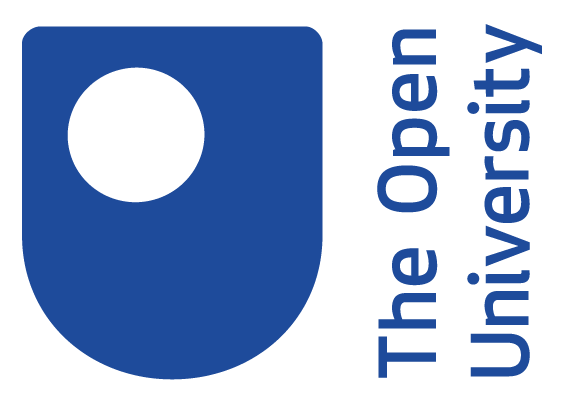 A SoTL conversation
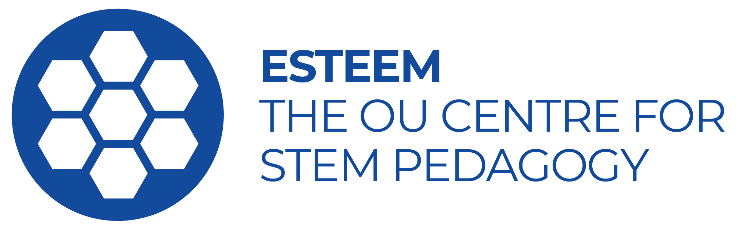 Diane Butler and Mark Jones
https://padlet.com/esteem/bof4_open
@OU_eSTEeM
www.open.ac.uk/esteem
esteem@open.ac.uk
[Speaker Notes: https://padlet.com/esteem/bof4_open]
Other projects (37 in progress*)
Academic Professional Development
Tom Olney (STEM Deanery) – Measuring the Impact of Learning Design and Course Creation (LDCC) Workshops 
Online / onscreen STEM Practice
Kate Nixon and Eleanor Crabb (LHCS) – Online Summer Schools
Carlton Wood and Lynda Cook (EEES & LHCS) – Supporting students in online tuition from Access through the student journey
STEM Engagement
Emma Rothero (EEES) – Floodplain Meadows Partnership Ambassadors
Supporting Students
Martin Braun (SPS) – What is known about how to write online exams and how to prepare students for them? 
Jotham Gaudoin (M&S) – Exploring a Peer Support Structure for Jupyter Notebooks and R on M348 (Applied Statistical Modelling)
Ann Grand (EEES) – Understanding the postgraduate research student experience in a culture of collaborative leadership
* 107 completed
Thursday, 12th May 2022
eSTEeM 2022 - BoF Conversations
18
Other projects – Supporting Students
Victoria Nicholas and Paul Collier (EEES & STEM Deanery) – Writing retreats for level 1 students
Vic Pearson, Linda Thomson and Maria Velasco (SPS & LHCS) – Understanding Passive Withdrawals on S111
James Warren and Georgy Holden (E&I) – Postcard Confessions: Deepening Understanding of Students via their Hopes and Dreams 
Gemma Warriner, Fiona Moorman and Becca Whitehead (SPS & LHCS) – Can we reduce anxiety of students sitting remote exams? Sharing best practice between SPS and LHCS
Sarah Davies (EEES) – Embedding research into teaching: practices, motivations and impacts
Christine Gardner (C&C) – Early Start for TM470 project students
Sue Pawley and Cath Brown (M&S) – Creating a community of support through social activities
Melanie Gregg and Vivien Cleary (LHCS) – Cultivating student led tutorials in STEM
Carol Calvert, Clare Morris, Colette Christensen and Pat Ryser-Welch (M&S & C&C) – Developing student use of feedback on their marked TMAs
Thursday, 12th May 2022
eSTEeM 2022 - BoF Conversations
19
Other projects – Supporting Students
Alec Goodyear, Iestyn Jowers, Jan Kowal, Carol Morris and David Sharp (E&I) – Engineering residential school or home experiments? A comparison from the perspective of both the student and the tutor
Foroogh Hosseinzadeh, Anne-Marie Gallen, Helen Lockett and Rafael Hidalgo (E&I & LDS) – Investigating students perception of some of the key learning activities in T272
Fadlalla Elfadaly (M&S) – Using knowledge from Associate Lecturers in a Bayesian model to predict the probability of students’ results
Andrew Potter, Delyth Tomos and Chris Hughes (M&S) – Welsh-medium tuition in Level 1 Mathematics 
Abi Kirk (M&S) – Learning lessons from Mathematics Individual Support Sessions in order to promote verbal communication by students in group online tutorials
Mark Jones and Helen Fraser (SPS) – Evaluation of Assessment and Tuition Changes for S284 Astronomy
Soraya Kouadri Mostéfaoui, Mark Hall and Marina Carter (C&C) – Using Bitesize Videos to Enhance Students’ Experiences in a Level 2 Programming Module
Thursday, 12th May 2022
eSTEeM 2022 - BoF Conversations
20
Other projects – Supporting Students
Eleanor Crabb and Jane Loughlin (LHCS) – Improving success and satisfaction of credit transfer students entering L3 modules in Science
Julie Robson and Chris Hutton (EEES) – Online peer mentoring at scale: Benefits and impacts from a student buddy perspective
Anne Campbell, Mark Jones and Anne-Marie Gallen (Academic Services, SPS & E&I) – Perceptions, Expectations and Experience of Group Tuition: towards a shared understanding amongst stakeholders (part II: the student perspective)
Alec Goodyear (E&I) – Evaluating the impact of a qualification-based approach to student engagement and success in engineering study
Linda Robson (EEES) – Assessment banking – useful break or deferred withdrawal? An investigation of the outcomes and experience for students who have assessment banked
Hayley Ryder and TC O'Neil (M&S) – Use of OULive recordings of `live mathematics’ and discussion forums on a level 3 Pure mathematics module in order to enable students to move to a growth mindset in maths and to add a social dimension to learning mathematics
Thursday, 12th May 2022
eSTEeM 2022 - BoF Conversations
21
Others – Technologies for STEM Learning
Kerry Murphy (LHCS) – OpenSTEM Africa: Ghana - Test and Learn with the University of Cape Coast 
Mark Hirst and Christopher Heath (LHCS) – Student progression through linked interactive screen experiments: building confidence and competence 
Mark Hall and Soraya Kouadri Mostéfaoui (C&C) – Modern Container-based Learning Interface and Delivery Infrastructure (MCLIDI)
Sotiria Psoma (E&I) – Comparative study of distance teaching of Electronics using simulation software versus OpenEngineering Laboratory
Daniel Gooch (C&C) – Teaching distributed computing using Raspberry Pi clusters at a distance
Calum MacCormick (SPS) – Implementing quantum mechanics visualisation tools in a distance learning context
Hayley Ryder and TC O'Neil (M&S) – Does the provision of an `own working space’ for tutors enhance the learning experience for students
Thursday, 12th May 2022
eSTEeM 2022 - BoF Conversations
22
Overview
11:35 to 11:45 – Welcome and Introduction
11:45 to 12:15 – Four parallel ‘Birds of a Feather’ SoTL conversation groups
1. Assessment with Sally Jordan and Carlton Wood
2. Awarding Gaps with John Butcher and Darren Gray
3. Careers and Employability with David Conway and Katie Weeds
4. Open (any other topics) with Diane Butler and Mark Jones
12:15 to 12:35 – Plenary: Facilitators reporting back plus Q&A
Thursday, 12th May 2022
eSTEeM 2022 - BoF Conversations
23
Birds of a Feather Conversations Generating New Project Ideas
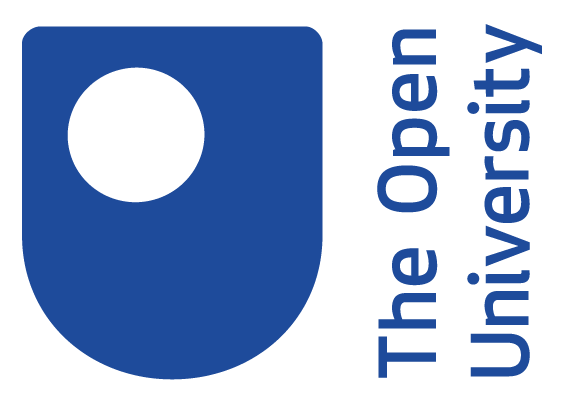 Trevor Collins with John Butcher, Diane Butler, David Conway, Darren Gray, Sally Jordan, Mark Jones, Katie Weeds and Carlton Wood
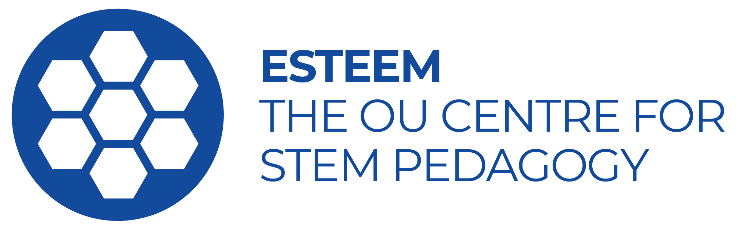 These slides: https://bit.ly/esteem-2022-bof-conversations
Tuesday 12th May 2022
esteem@open.ac.uk
www.open.ac.uk/esteem
@OU_eSTEeM